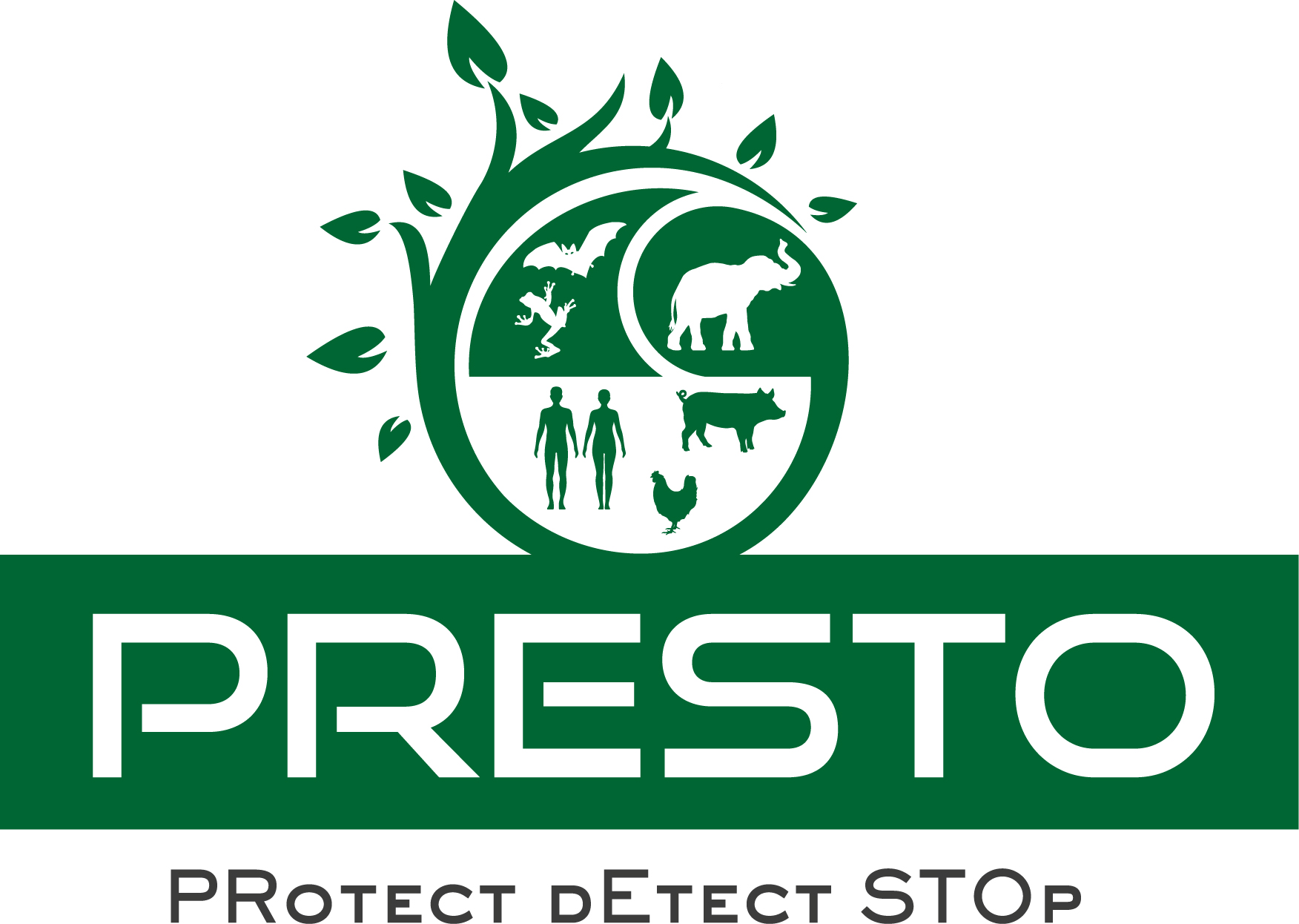 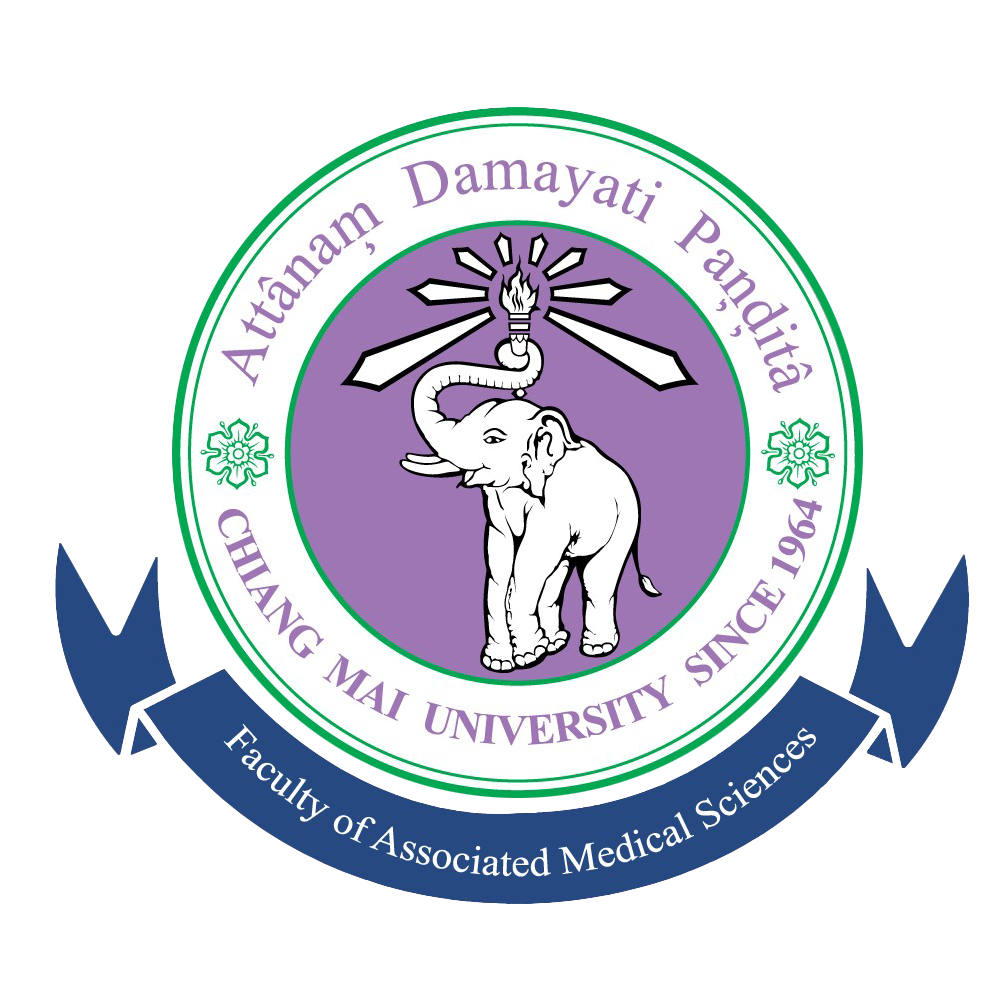 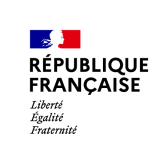 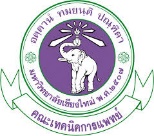 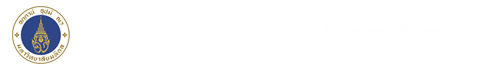 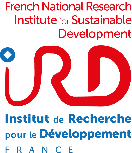 Collaborative Strategy for One Health Projects Building

May 22thd-24th 2023 , The Empress Hotel, Chaing Mai,  Thailand
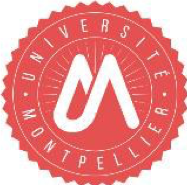 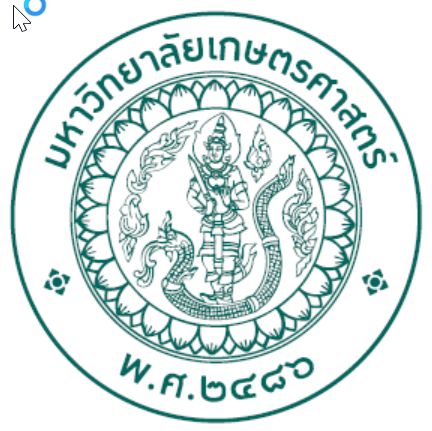 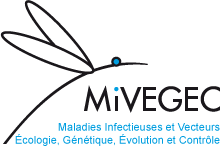 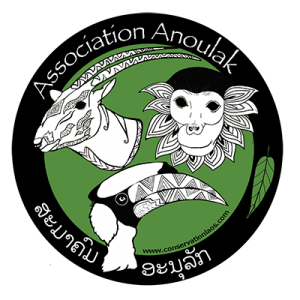 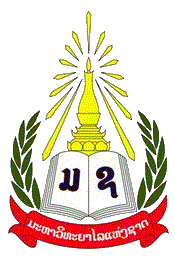 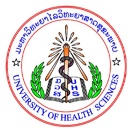 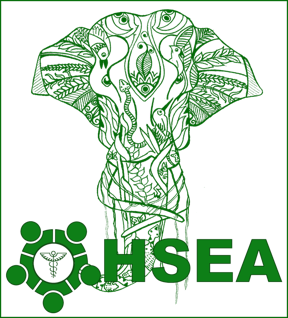 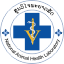 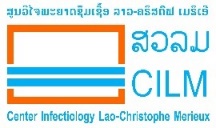 1
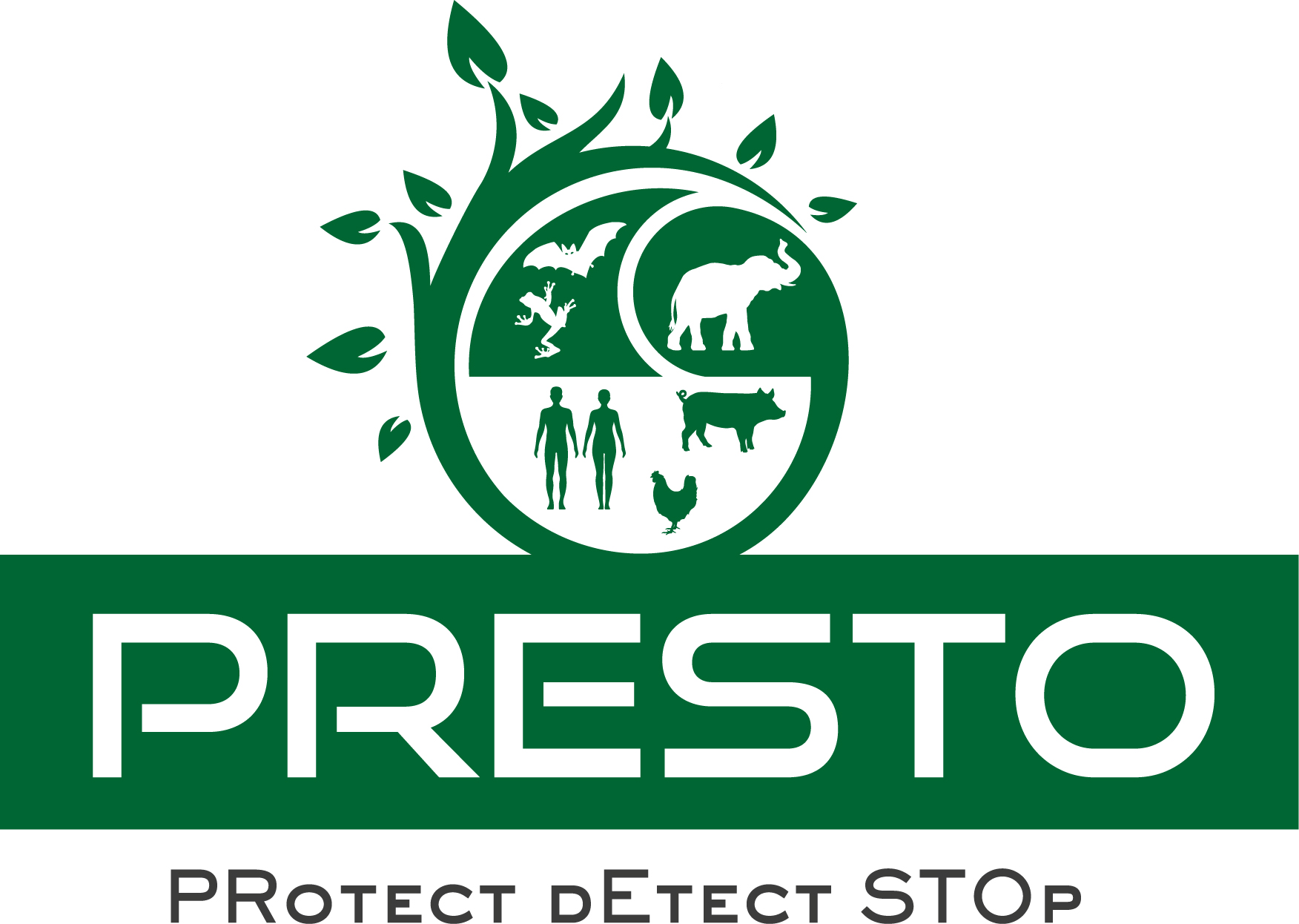 Understanding and mitigating zoonotic spillover events 
in declining biodiversity hot- spots in Southeast Asia 
Eric DEHARO
Pharmacist – Parasitologist 
IRD representative in LAOS
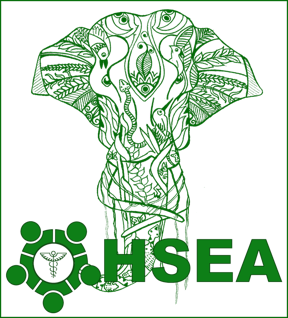 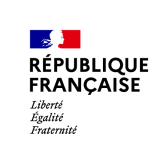 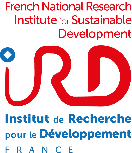 2
3
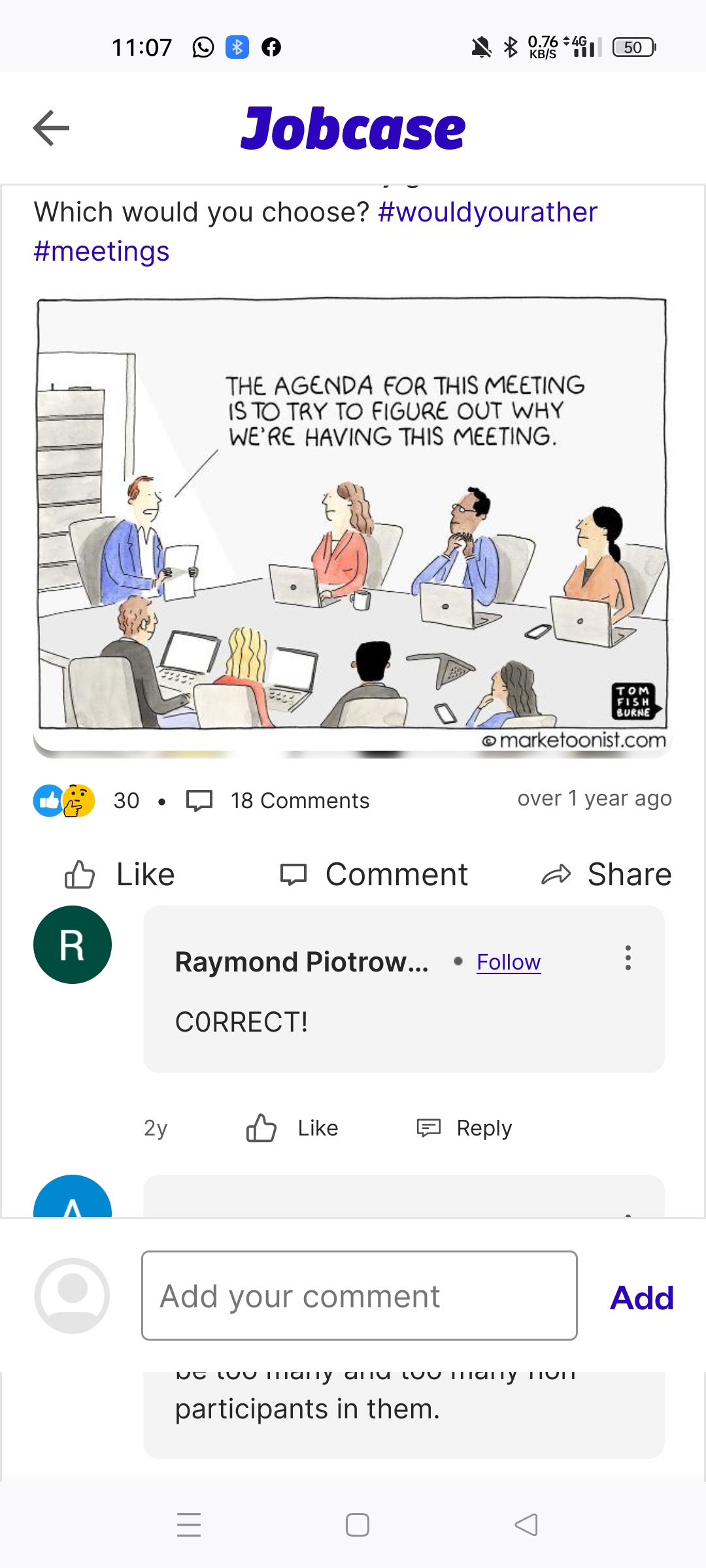 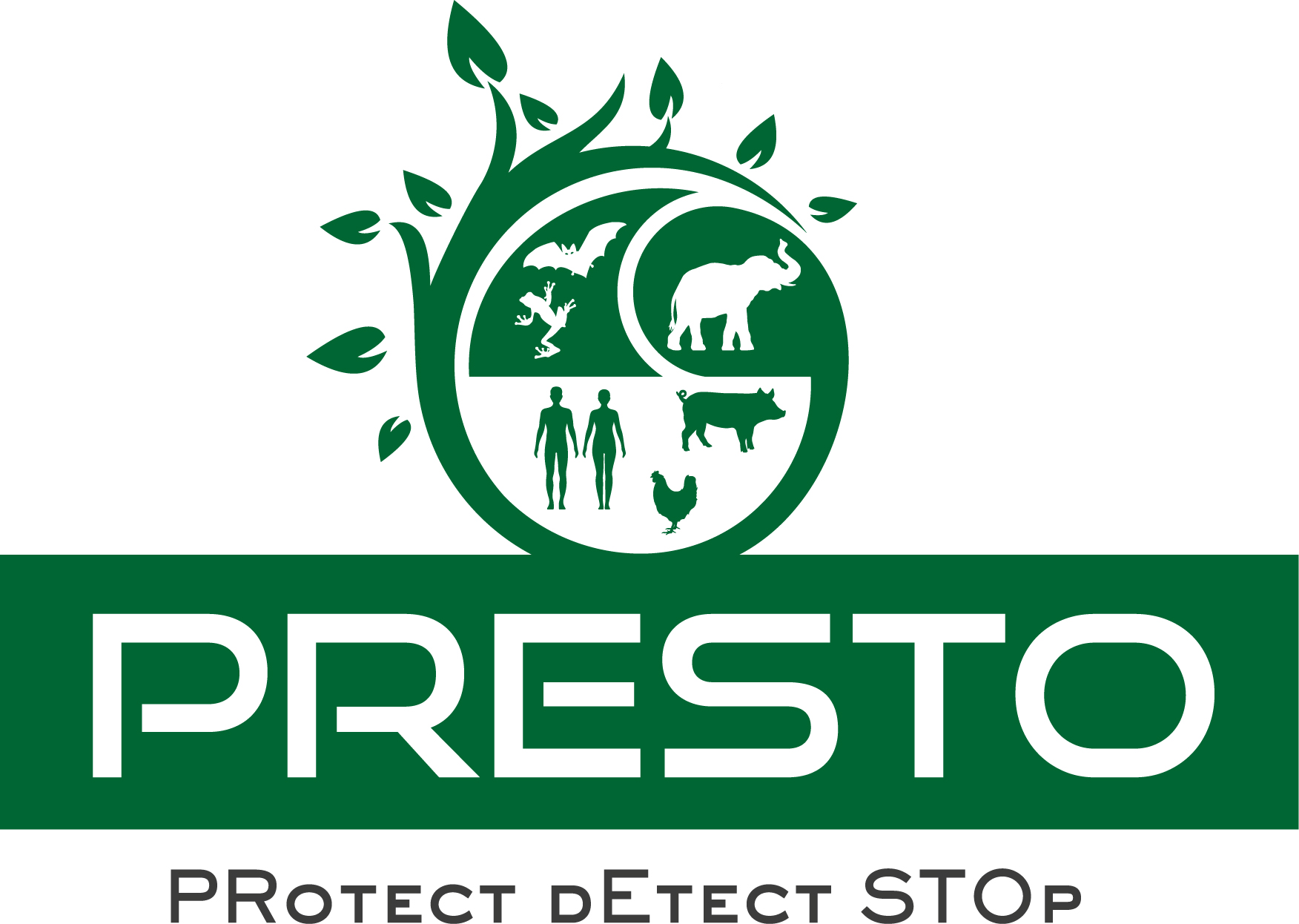 4
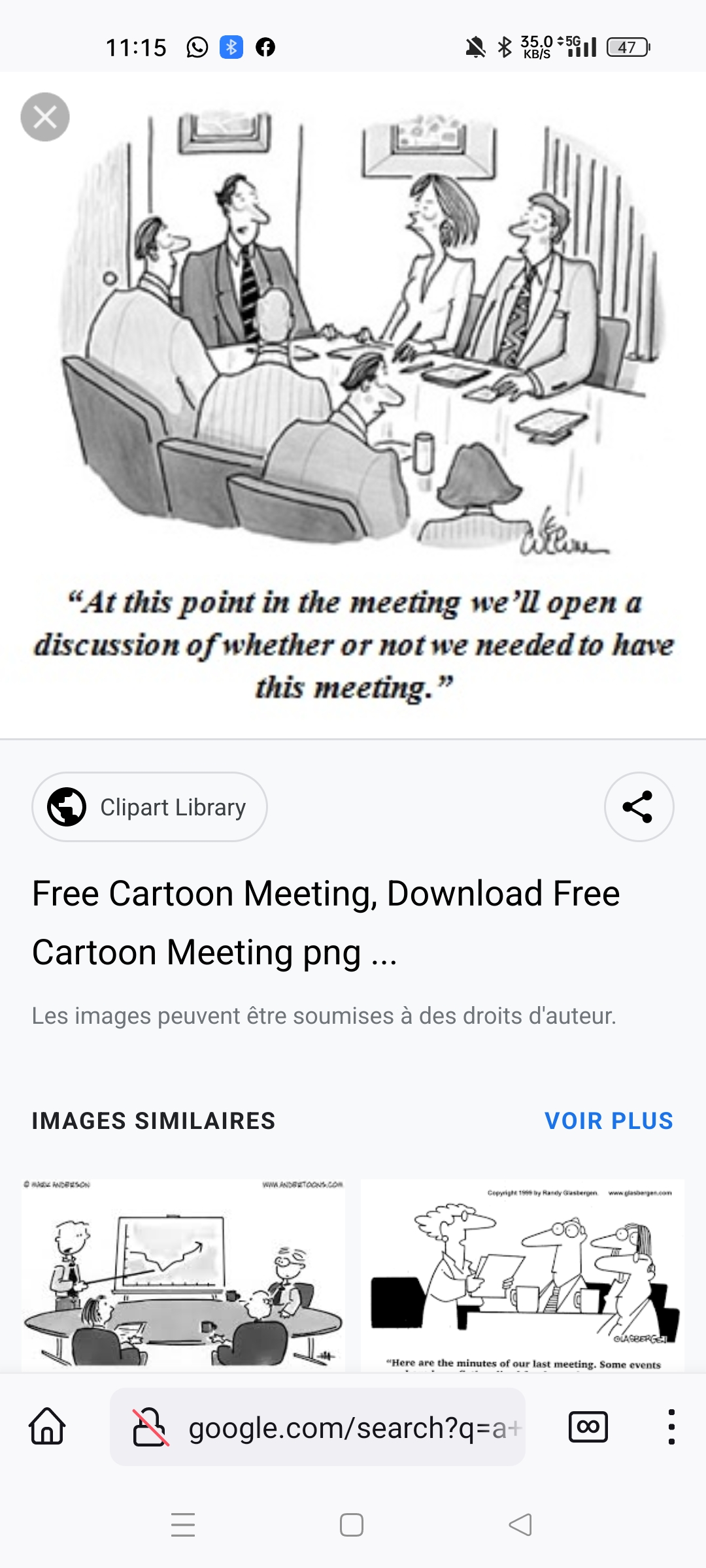 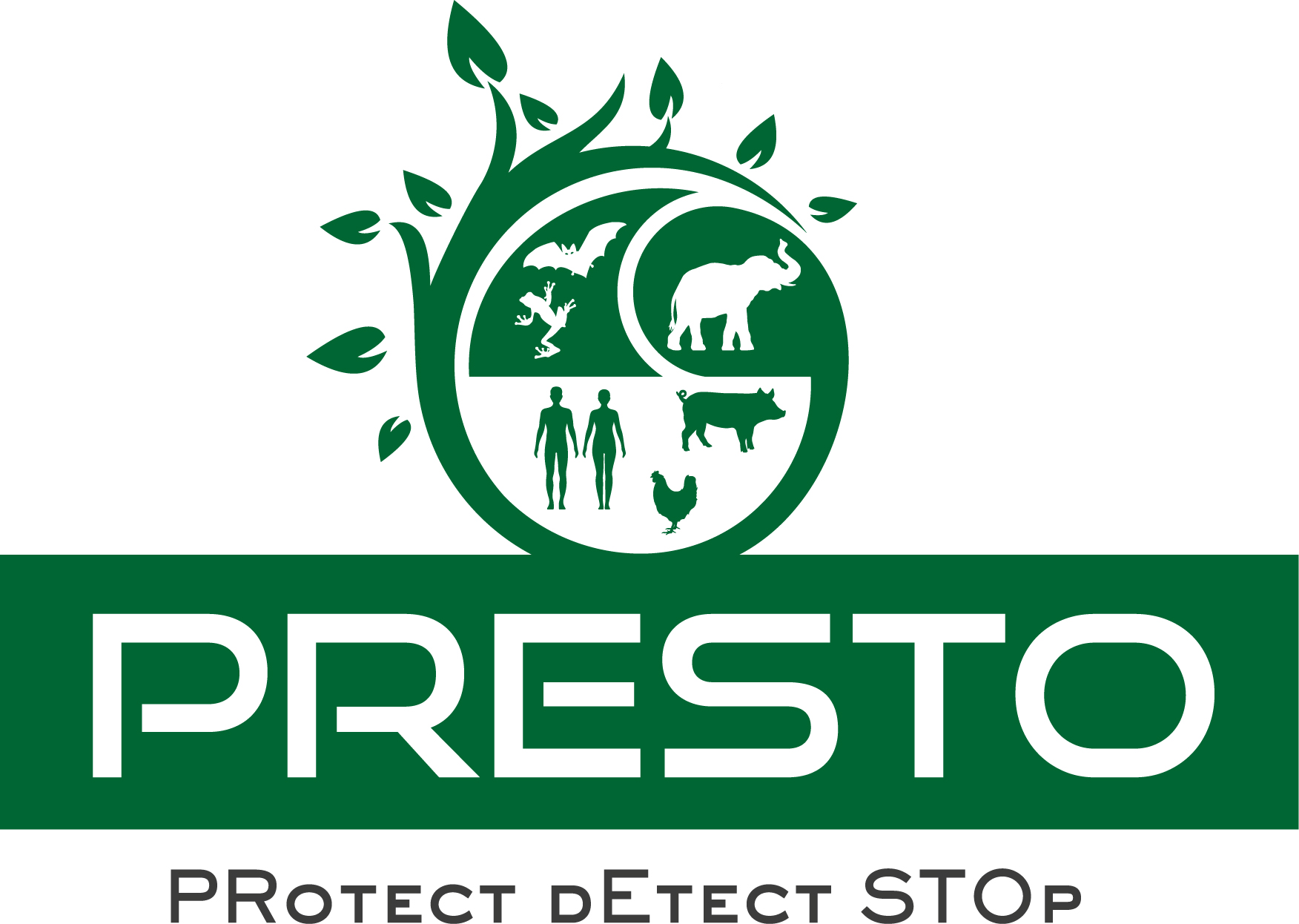 5